Mata Atlãntica
Miguel
madeira
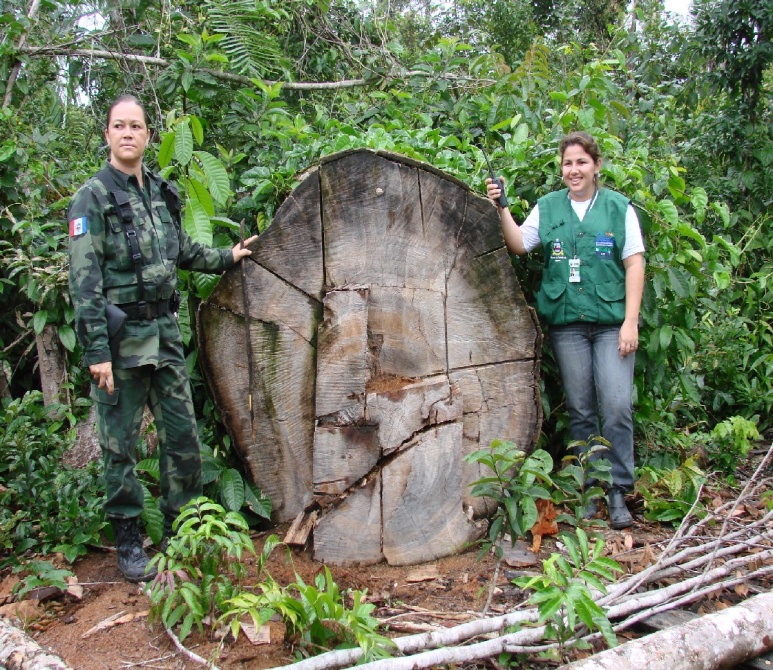 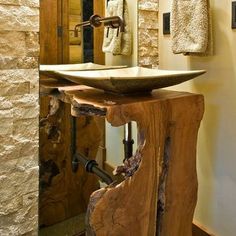 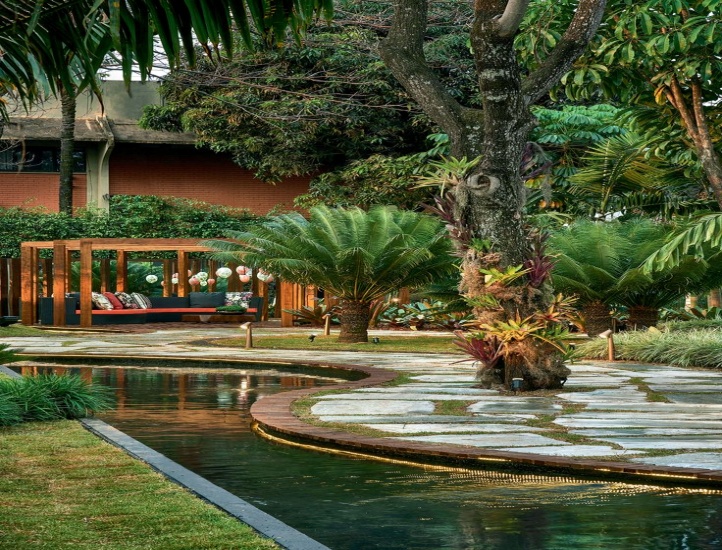 arvore
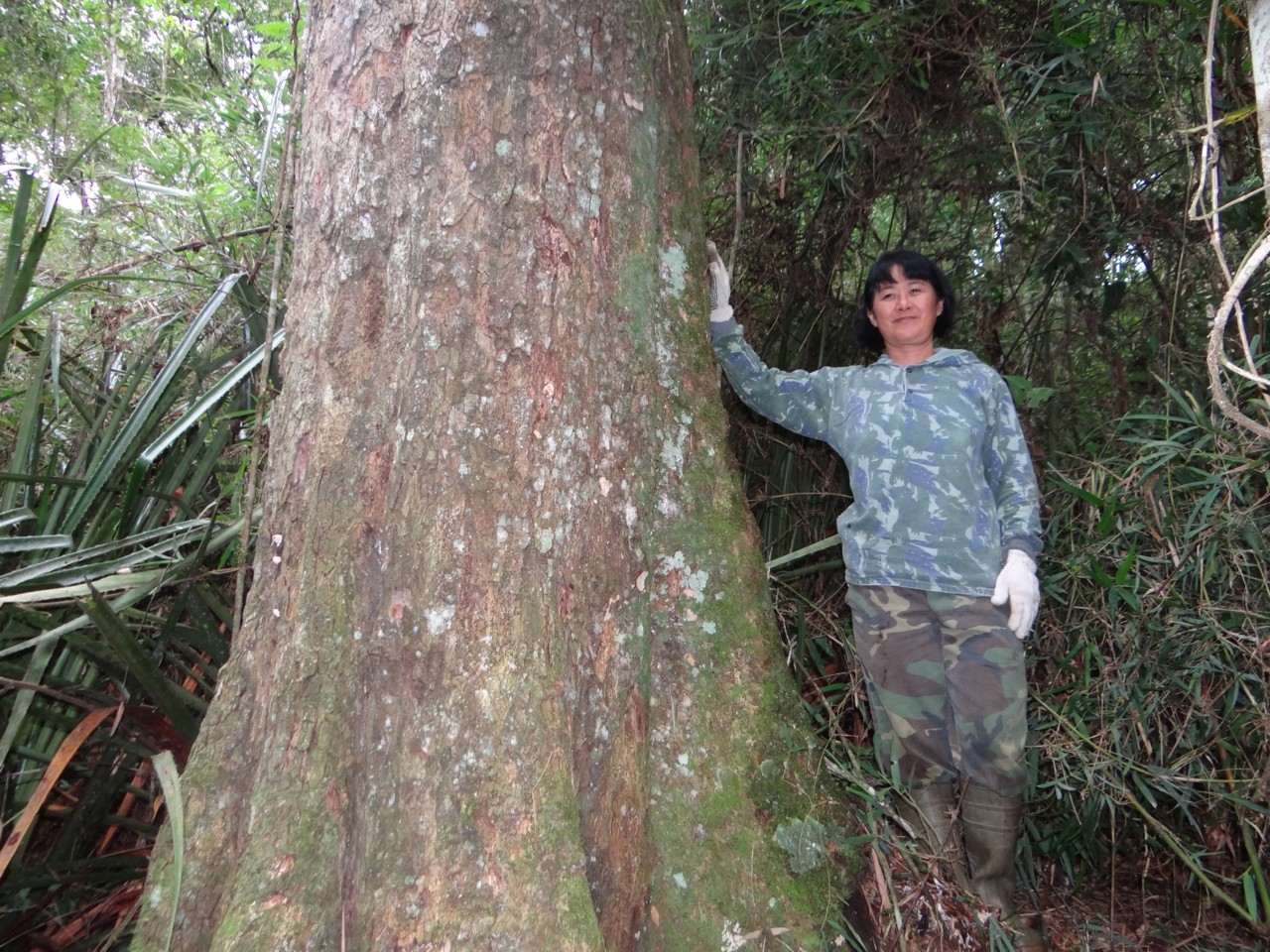